Tiết 21.Ôn tập đọc nhạc: Những người bạn của Đô - Rê - Mi- Thường thức âm nhạc: Nhạc sĩ Vôn-gang A-ma-đớt Mô-da.- Vận dụng sáng tạo: Dài - ngắn
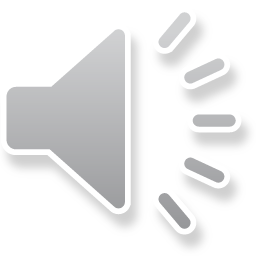 Quan sát tranh trong sách và trả lời câu hỏi